HR-beleidskader
geïntegreerd & inclusief
[Speaker Notes: HR wil een gewaardeerde partner van de Vlaamse overheid en haar entiteiten zijn zodat de Vlaamse overheid een goede dienstverlening aan haar klanten kan leveren. Om dit te bereiken willen we enkel HR-beleid voeren dat onderbouwd is.]
Data
Ervaring
Trends
Wetenschap
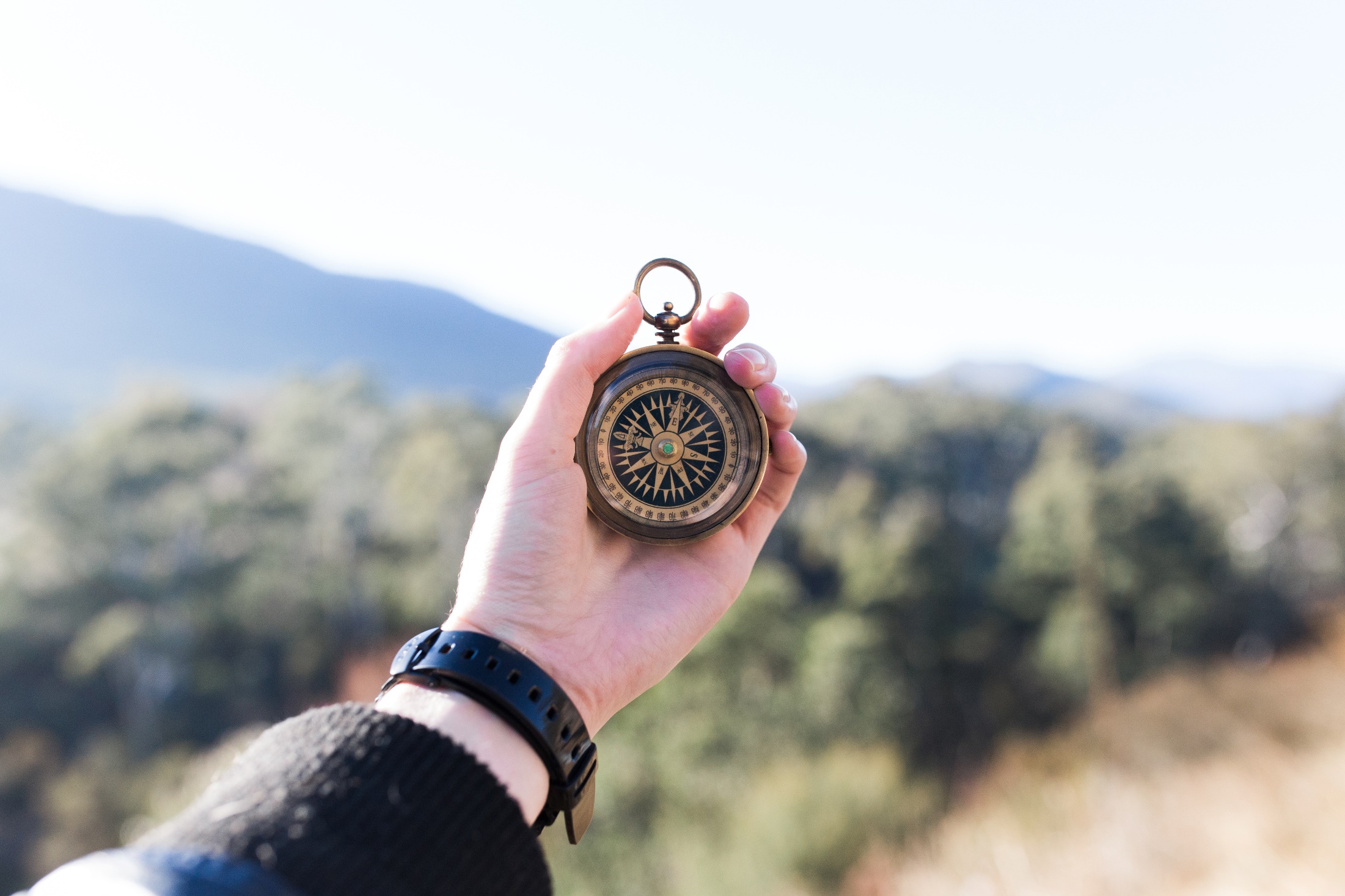 Basis voor beleid
[Speaker Notes: Het werk voor de lange termijn: we denken niet alleen na over wat vandaag moet gebeuren, maar ook waar we in de toekomst naar toe willen
We gaan enkel datgene doen wat onderbouwd is. Om dat te doen baseren we ons bij het opmaken van beleid en initiatieven, op de volgende bronnen:
Interne organisatiedata
Praktijkervaring: inzichten van stakeholders en ervaringen van medewerkers in de praktijk
Economische en maatschappelijke context en trends
Wetenschappelijke kennis (wetenschappelijk onderzoek)]
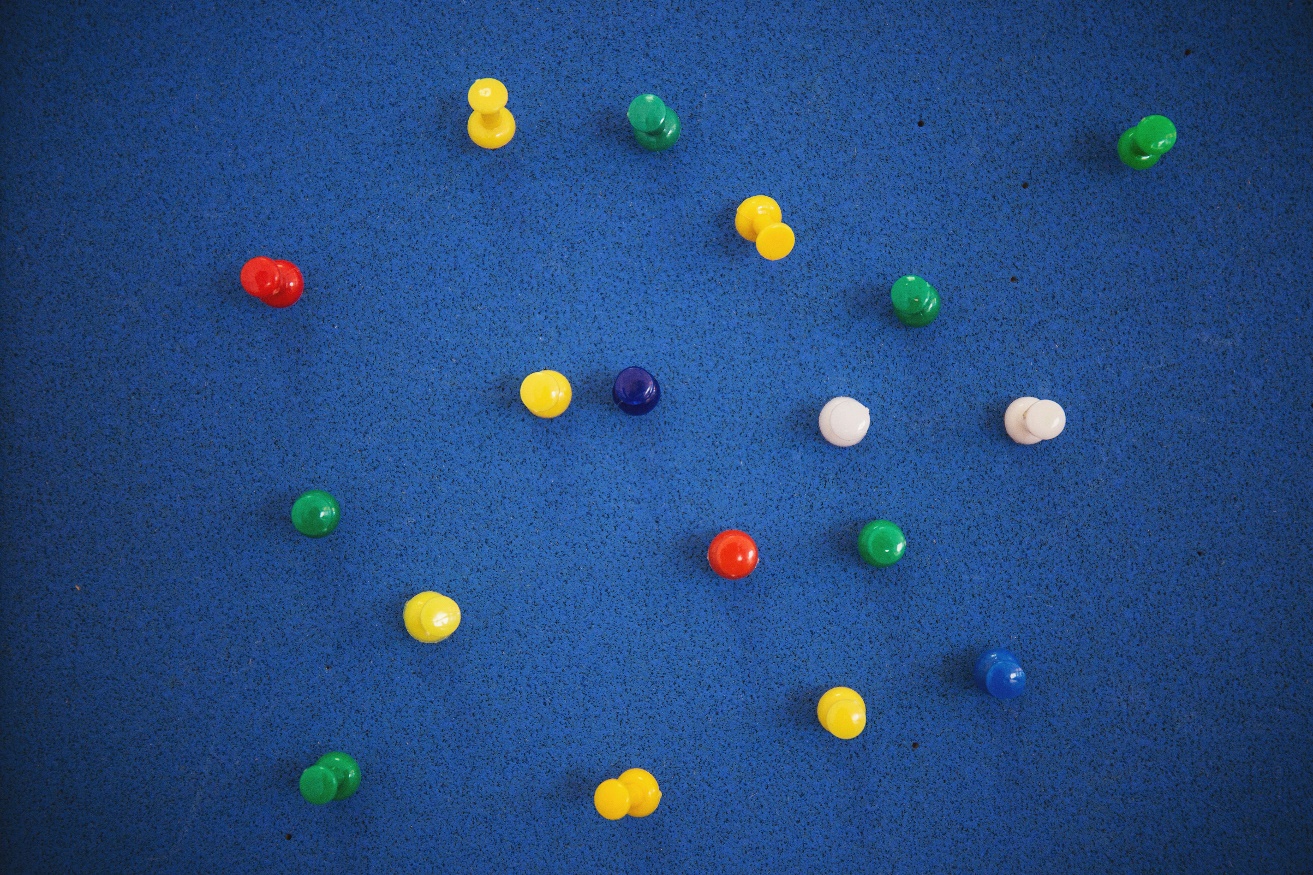 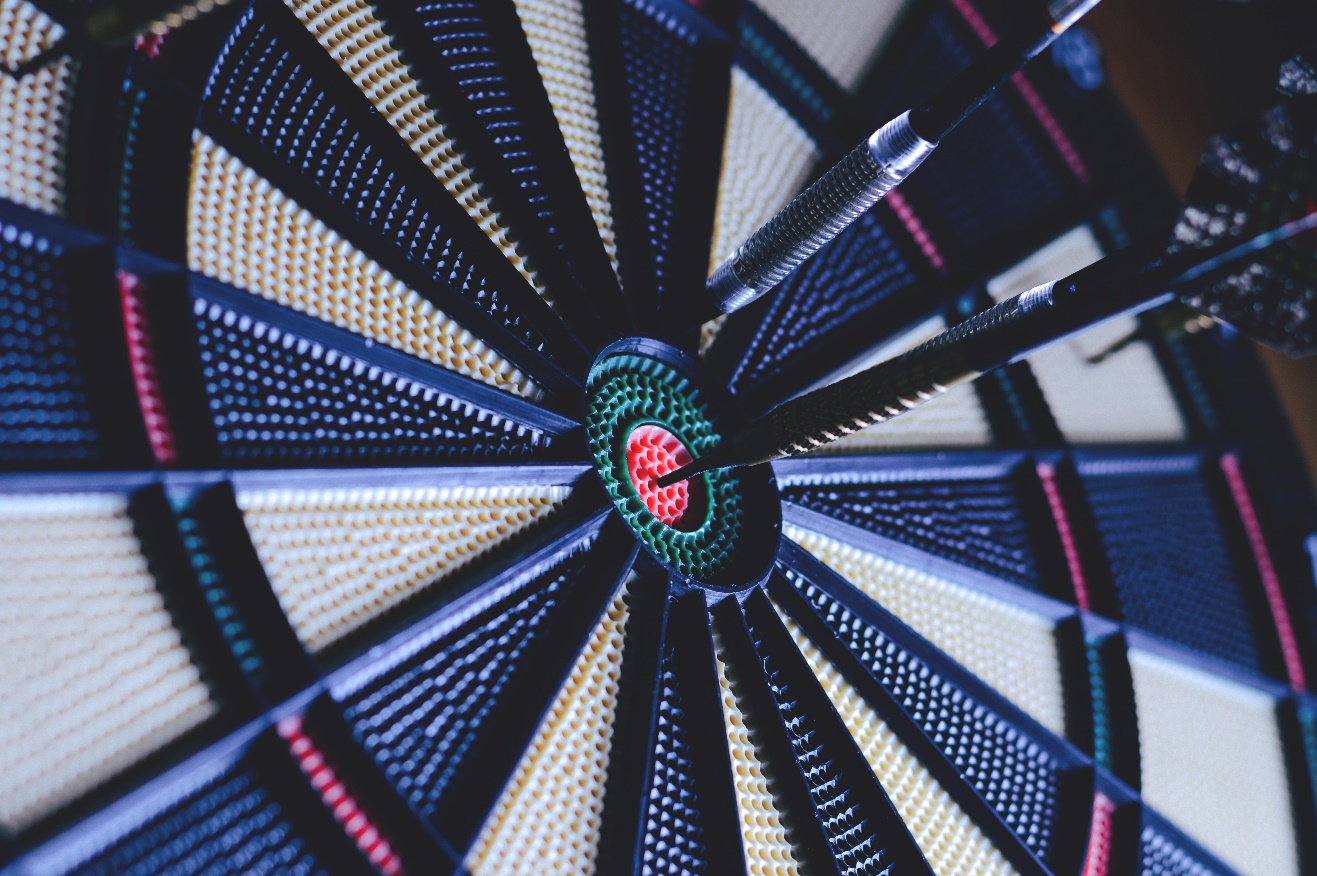 Modern HR-beleid
HR-beleidskader
Actiegericht
Ad hoc & relatief
Los geïntegreerd
Resultaatgericht
Toekomstgericht & duurzaam
Sterk geïntegreerd
Accentverschuiving
[Speaker Notes: De voorbije jaren werd sterk ingezet op de ontwikkeling van HR-beleid. Dankzij het sleutelproject Modern HR-beleid kreeg het HR-beleid van de Vlaamse overheid gedurende de voorbije jaren een nieuwe drive. De verschillende deelprojecten van het Modern HR-beleid spelen tot op vandaag een cruciale rol in de recurrente HR-processen van de Vlaamse overheid en blijven zo de ambitie van de Vlaamse overheid ondersteunen. Denk maar aan Radar, de implementatie van functiewegingen in het kader van het loopbaan- en beloningsbeleid.
Maar de tijd is rijp voor een nieuw HR-beleidskader. Modern HR-beleid was een essentiële stap in de professionalisering van het HR-beleid van de Vlaamse overheid. Echter:
met de integratie van het Modern HR-beleid in de operationele HR-processen, 
in het licht van belangrijke uitdagingen in de toekomst (bv., afslanking, nood aan wendbaarheid, meer met minder),
en met vragen naar raamwerk als kapstok voor de ontwikkeling van nieuwe en bovenal maximaal relevante HR-initiatieven en de implementatie & evaluatie ervan
         is de tijd rijp voor een volgende stap in de professionalisering van het HR-beleid. 
Met het nieuwe HR beleidskader willen we verder bouwen op het Modern HR-beleid en willen we een raamwerk bieden dat HR-initiatieven richting geeft, de implementatie ervan faciliteert, en de resultaten ervan evalueert. En dit met als doel een substantiële bijdrage aan een kwaliteitsvolle en efficiënte dienstverlening binnen de Vlaamse overheid.
         Accentverschuivingen:
Actiegericht -> Resultaatgericht
        Het HR-beleidskader dient resultaatgericht te zijn zodat deze maximaal bijdragen aan een kwaliteitsvolle en efficiënte dienstverlening
        binnen de Vlaamse overheid.
Ad-hoc en reactief -> Toekomstgericht en duurzaam
       Het HR-beleidskader moet toekomstgericht en duurzaam zijn. Dit betekent dat het kader aandacht dient te hebben voor economische
       en maatschappelijke tendensen, de balans tussen medewerker en organisatie, en een duurzaam, lange-termijn perspectief.
Los geïntegreerd -> Sterk geïntegreerd
        Het HR-beleidskader dient geïntegreerd en verbonden te zijn, zodat HR-initiatieven:
duidelijk
consistent
dezelfde doelstellingen nastreven]
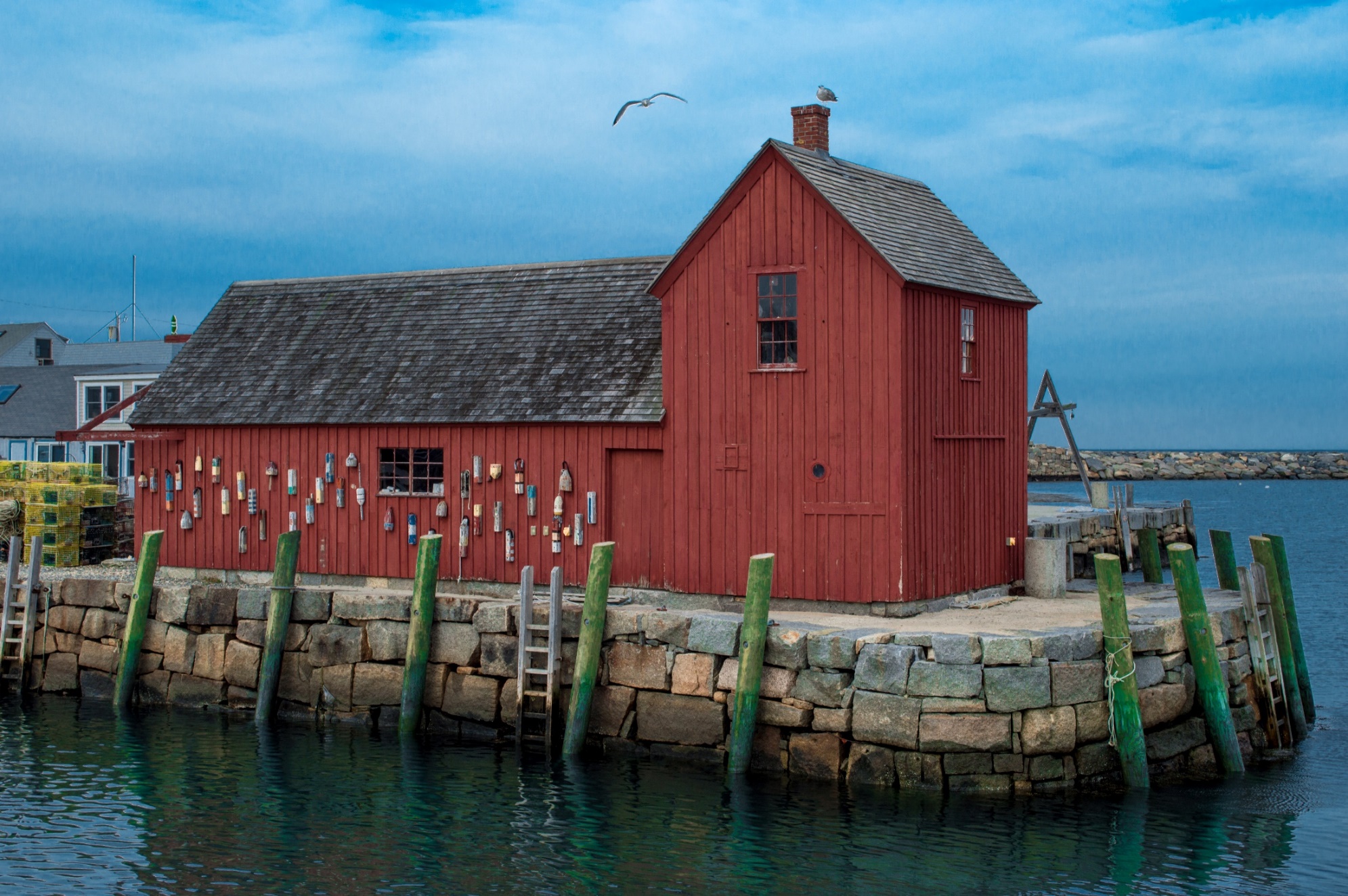 Kwaliteitsvolle, efficiënte dienstverlening
PRESTATIE
MOTIVATIE
WELZIJN
Werk-privé balans
Diversiteit
Inzetbaarheid
Zinvol aan de slag
Leiderschap
Innovatief & flexibel werken
[Speaker Notes: Nieuwe HR-beleidskader:
Zoals eerder aangehaald is ons finaal doel om vanuit HR-praktijken bij te dragen aan een kwaliteitsvolle en efficiënte dienstverlening op het niveau van de Vlaamse overheid. We willen dat de burgers, klanten die beroep doen op de diensten van de Vlaamse overheid een kwalitatieve en efficiënte dienstverlening. 
HR-praktijken kunnen maar bijdragen tot deze doelstellingen wanneer ze inspelen op de prestatie, motivatie, en het welzijn van het personeel blijkt uit onderzoek.
Ok, maar waar moeten we met het HR-beleid en -initiatieven dan naar toe om een kwaliteitsvolle en efficiënte dienstverlening na te streven via competente, gemotiveerde en gezonde medewerkers? Dit vraagstuk hebben we op een onderbouwde manier beantwoord. Het HR-beleidskader dient te focussen op de ontwikkeling van beleid en initiatieven die bijdragen tot
Werk-privé balans: initiatieven die het mogelijk maken om werk en privé op elkaar af te stemmen. 
Diversiteit: gelijkwaardige kansen en respect voor iedereen nastreven
Inzetbaarheid: om medewerkers inzetbaar te houden dienen procedures een vlotte inzetbaarheid mogelijk maken en dienen we in te zetten op de continue ontwikkeling van medewerkers
Zingeving (zinvol aan de slag): medewerkers willen niet enkel aan het werk blijven maar willen dit op een zinvolle manier doen, werk dat aansluit bij hun persoonlijke waarden. 
Leiderschap: we beogen leiders die ernaar streven om mensen en middelen optimaal in te zetten, die medewerkers kunnen inspireren en stimuleren, die een missie en visie uitdragen, die kennisdeling stimuleren, enz. 
Innovatief & flexibel werken: dit houdt onder andere in dat we ervoor willen zorgen dat medewerkers autonomie en verantwoordelijkheid krijgen om zelf te bepalen waar, wanneer en hoe ze werken zodat ze kunnen werken op momenten dat ze nodig zijn, maar ook het meest efficiënt en effectief zijn.]
Strategie 
in-door-uitstroom
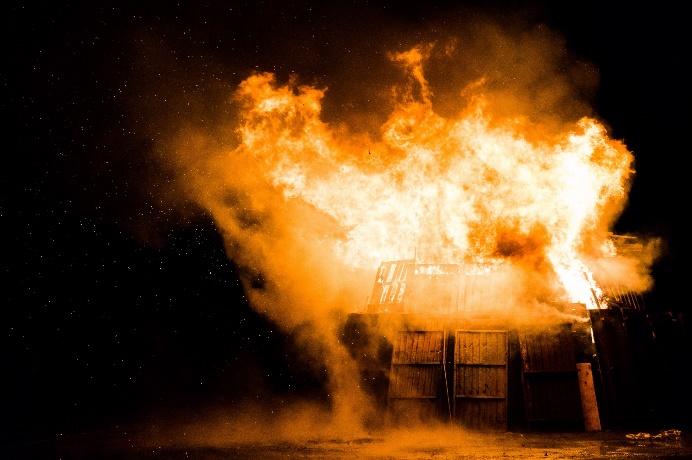 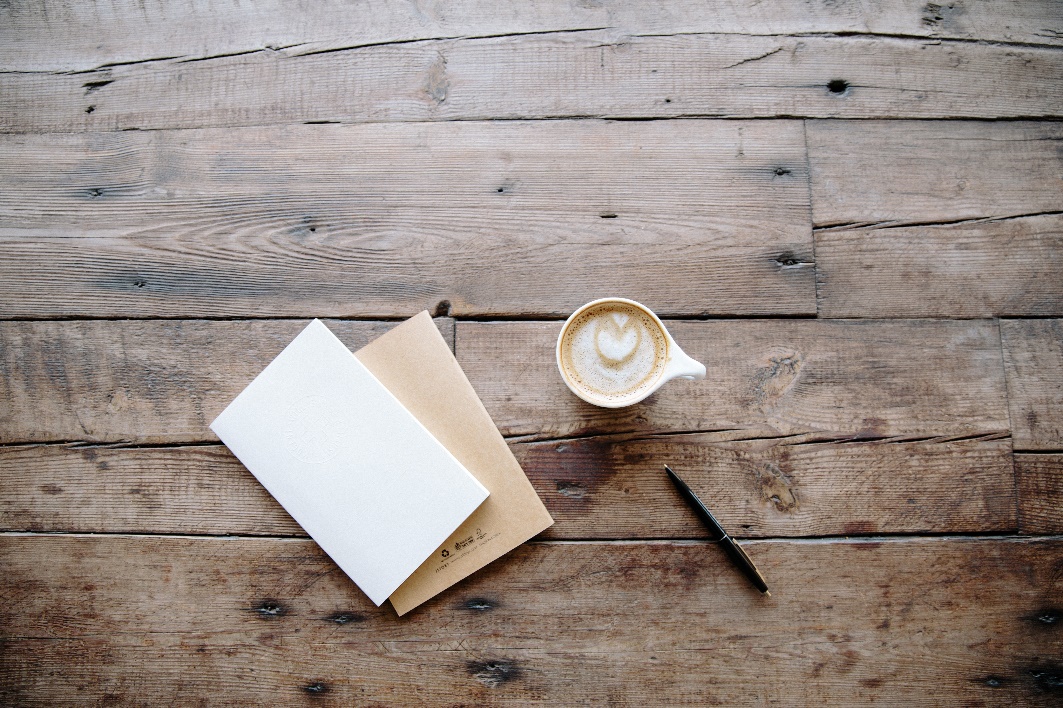 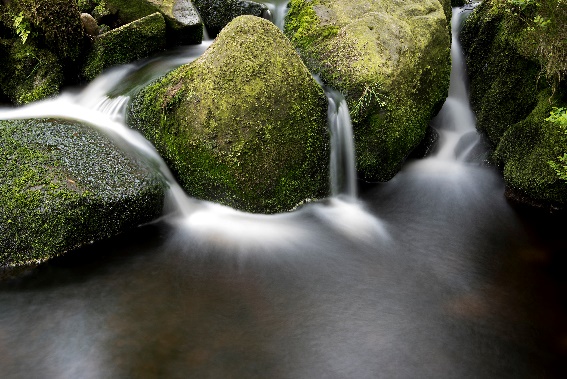 Actieplan stress 
en burn-out
PTOW
Voorbeelden
[Speaker Notes: Voorbeelden van dergelijk beleid zijn:
Actieplan stress & burn-out: 
Processen in-, door- en uitstroom
PTOW
Dit zijn voorbeelden waarbij we ons gebaseerd hebben op de 4 eerder vermelde bronnen om ervoor te zorgen dat we enkel datgene doen waarvoor we bewijs hebben dat het nodig is om te doen en dat het effectief is, dat het bijdraagt tot de doelstelling die we beogen.]
Managementgroep
Loopbaan & beloning
Algemeen HR
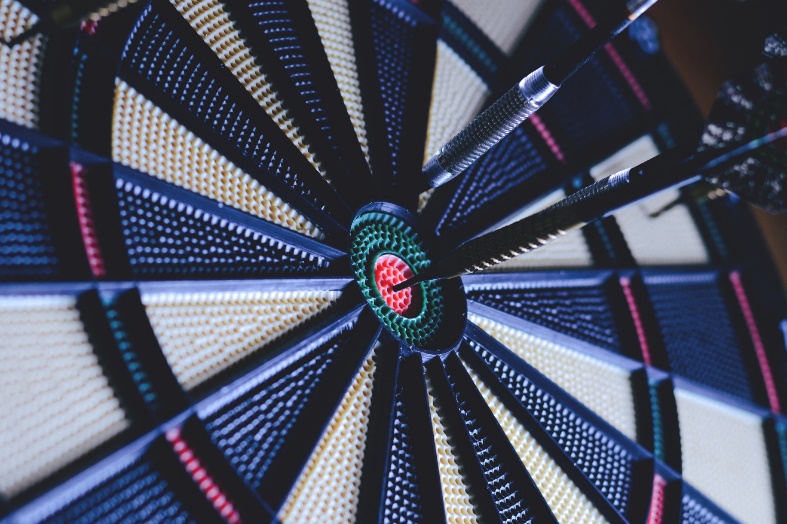 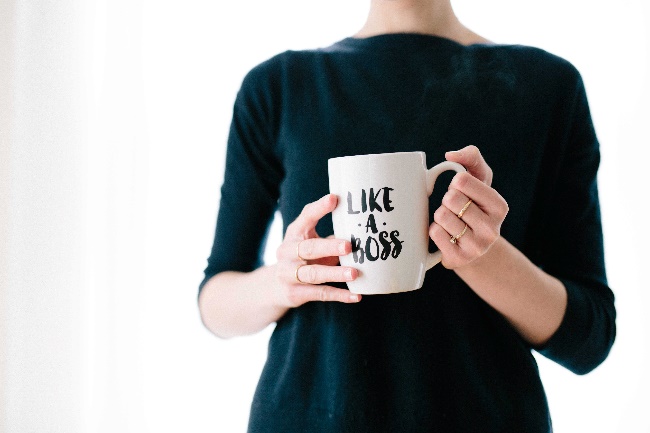 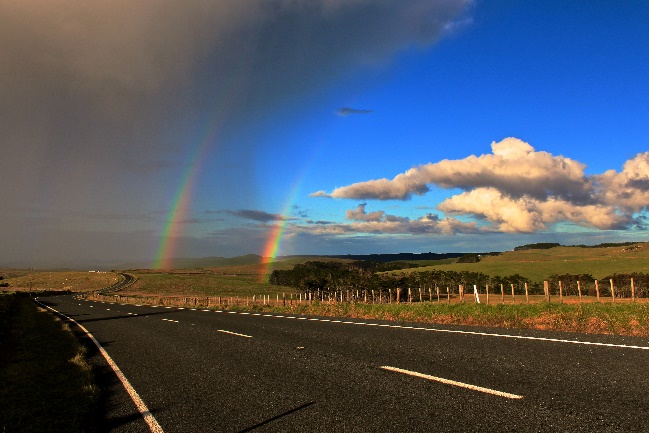 6 programma’s binnen HR-regie
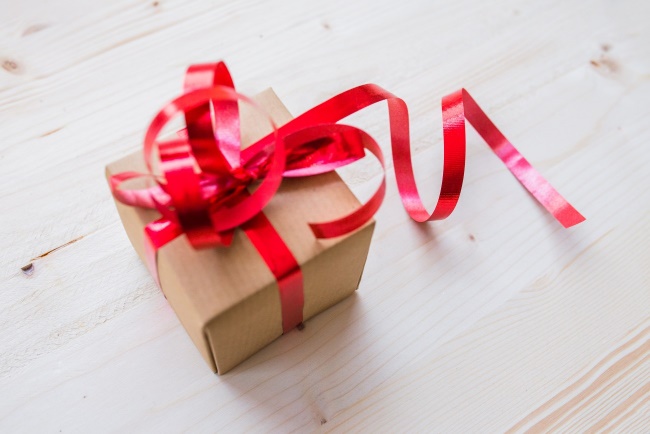 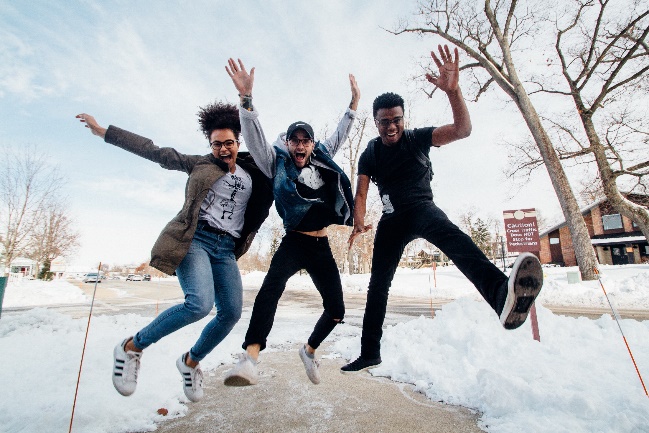 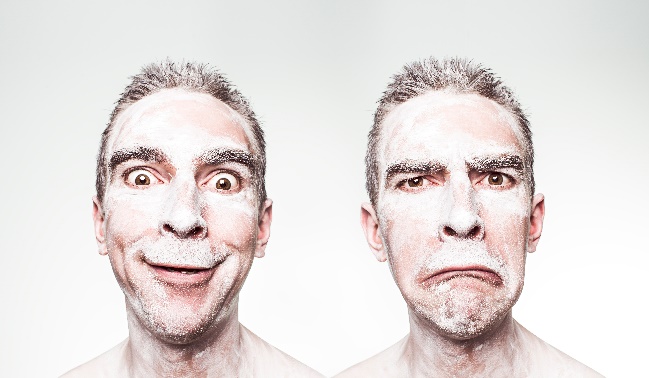 Welzijn
Diversiteit
Integriteit
[Speaker Notes: Hoe gaan we dat doen?
Binnen het HR-beleid werken we aan 6 HR-programma’s
Algemeen HR
Loopbaan & beloning
Managementgroep
Welzijn
Integriteit
Diversiteit]
HR-regisseurs hebben jou nodig!